NJOP (Německý jazyk pro odbornou praxi) version 2024Änderungen
Praktikum von 240 auf 480 Std. erhöht
Eingebunden in den Lehrveranstaltungen sind mehr Experten*innen aus der Praxis
Revidierte ECTS-Punkte
Weitere Aktivitäten der studierenden
Studium-Portfolio
Tage der Theorie und Praxis
Erasmus+ / Erasmus+ BIP
Exkursionen (Projekt ´Zeitzeugen´, Heiligenhof)
Konferenz
Lesung übersetzter Erzählungen
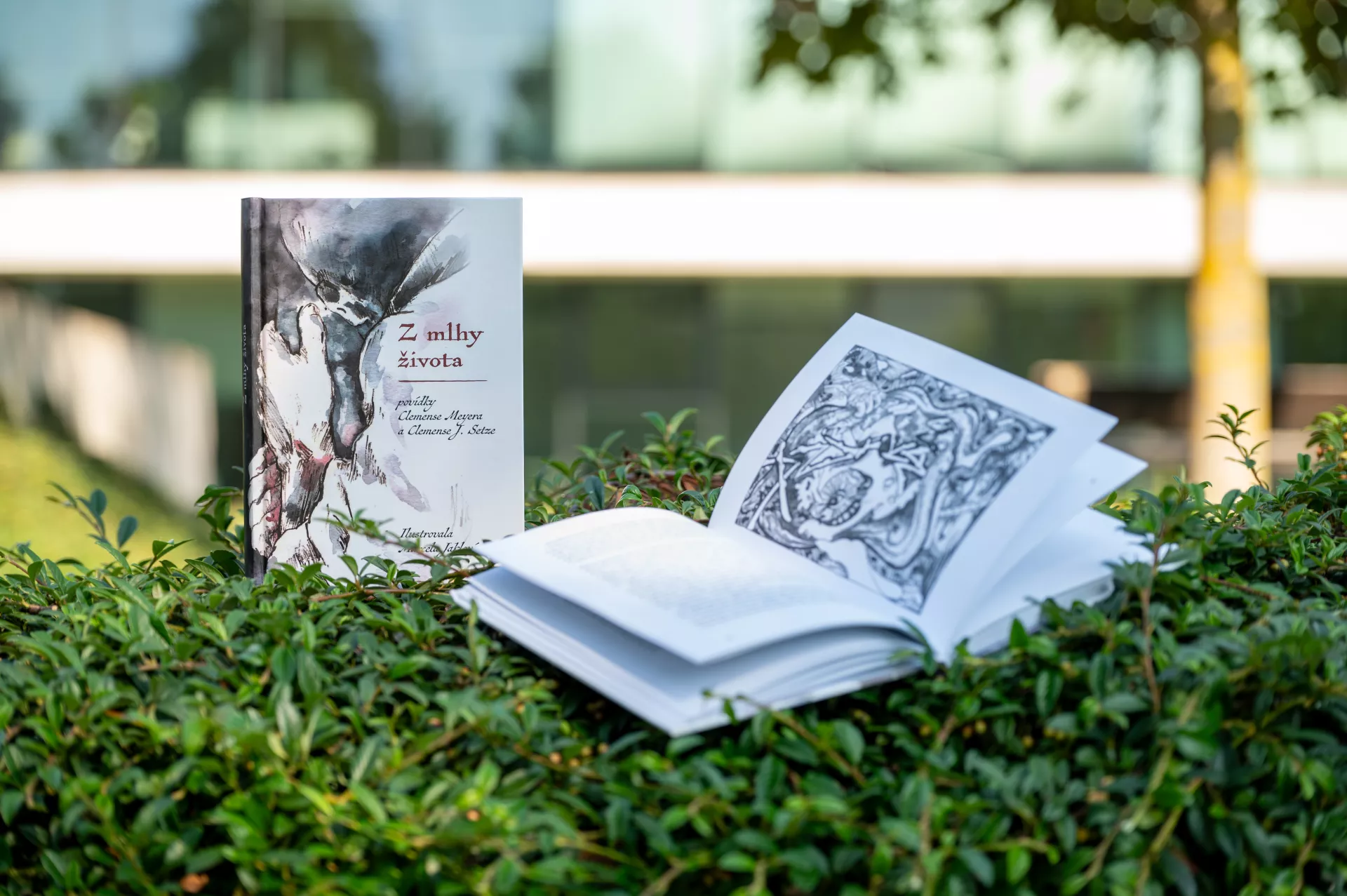 Umfrage unter den absolventen*innen
Verschickt an 256 E-Mail Adressen (ungültige Adressen: 25)
Rückmeldung: 80
Umfragebeteiligung
Anschliessendes  studium
Anschliessende studiengänge
Aktuelle  Arbeitsposition
Anwendung der deutschen sprache
Vor- und Nachteile des NJHP/NJOP Studiums
Was hat ihnen das studium gebracht?
Vielen Dank für Ihr Mitmachen, Ihre aufmunternden Worte 😊
und Ihre (auch manchmal kritischen) Anmerkungen!